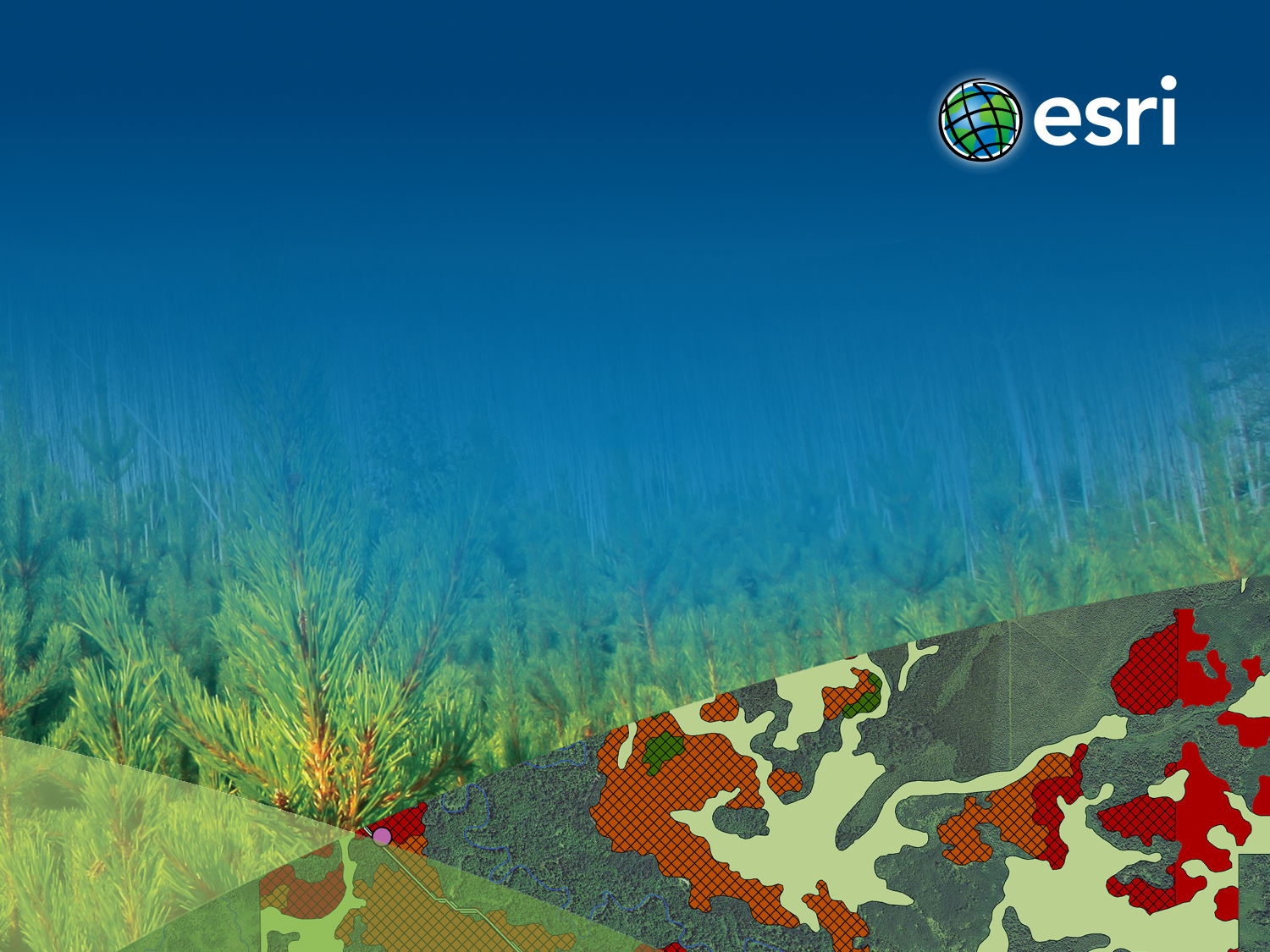 [Speaker Notes: Esri Corporate Template
v1.1, March 7, 2013

See http://arczone/resources/presentations.cfm for more sample files and help.]